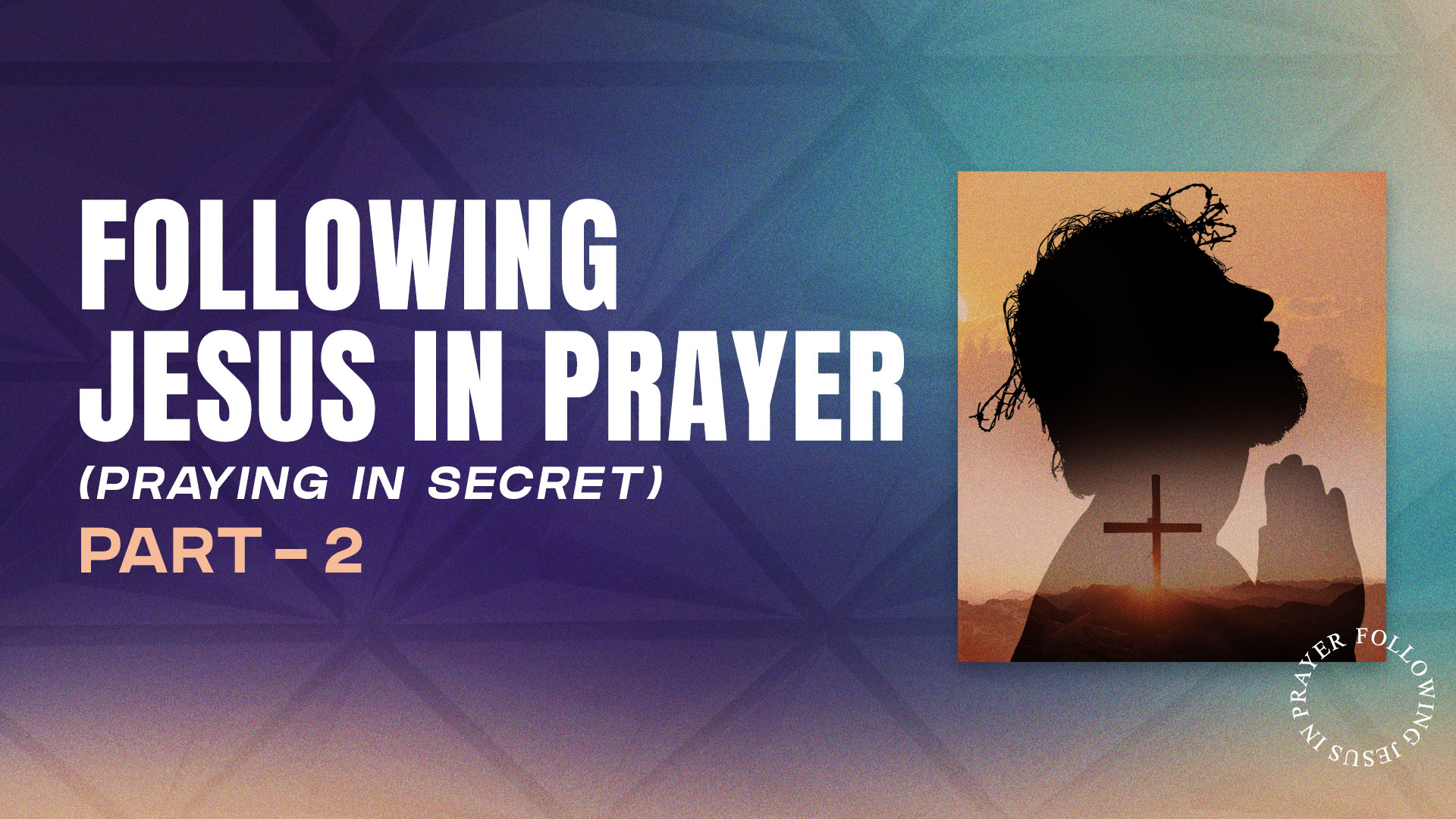 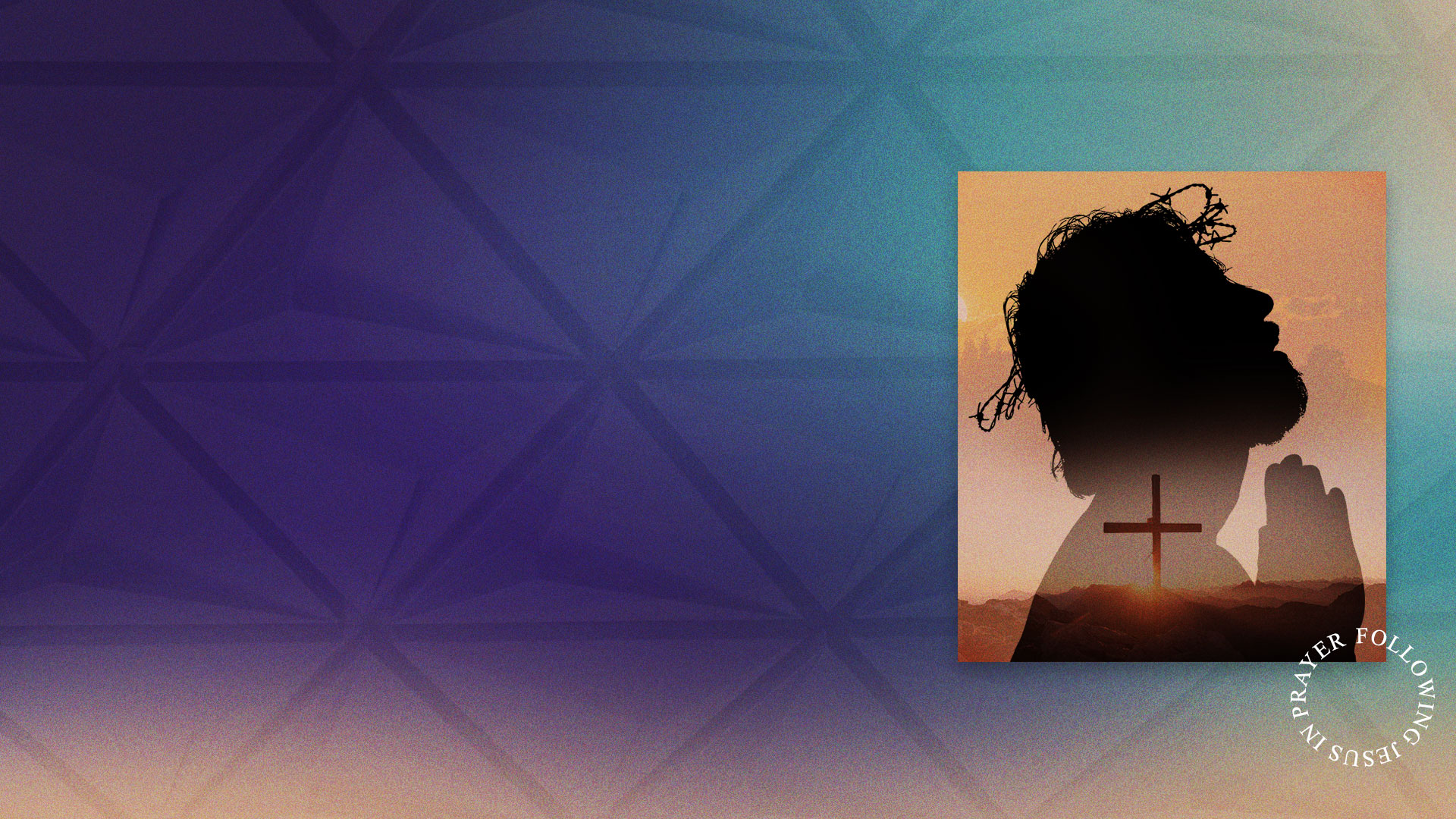 JESUS PRAYED A LOT IN SECRET.
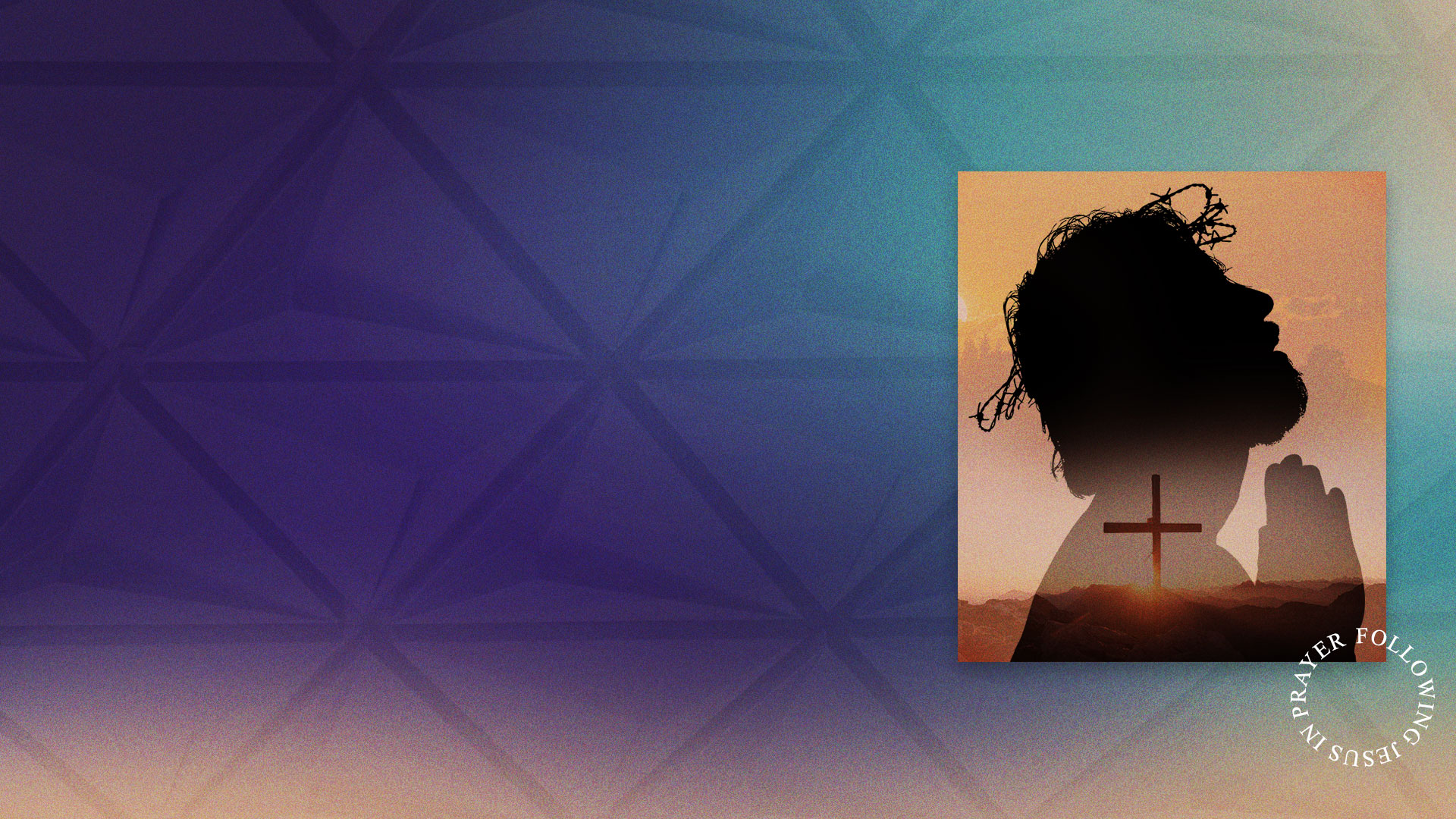 Mark 1:35
Now in the morning, having risen a long while before daylight, He went out and departed to a solitary place; and there He prayed.
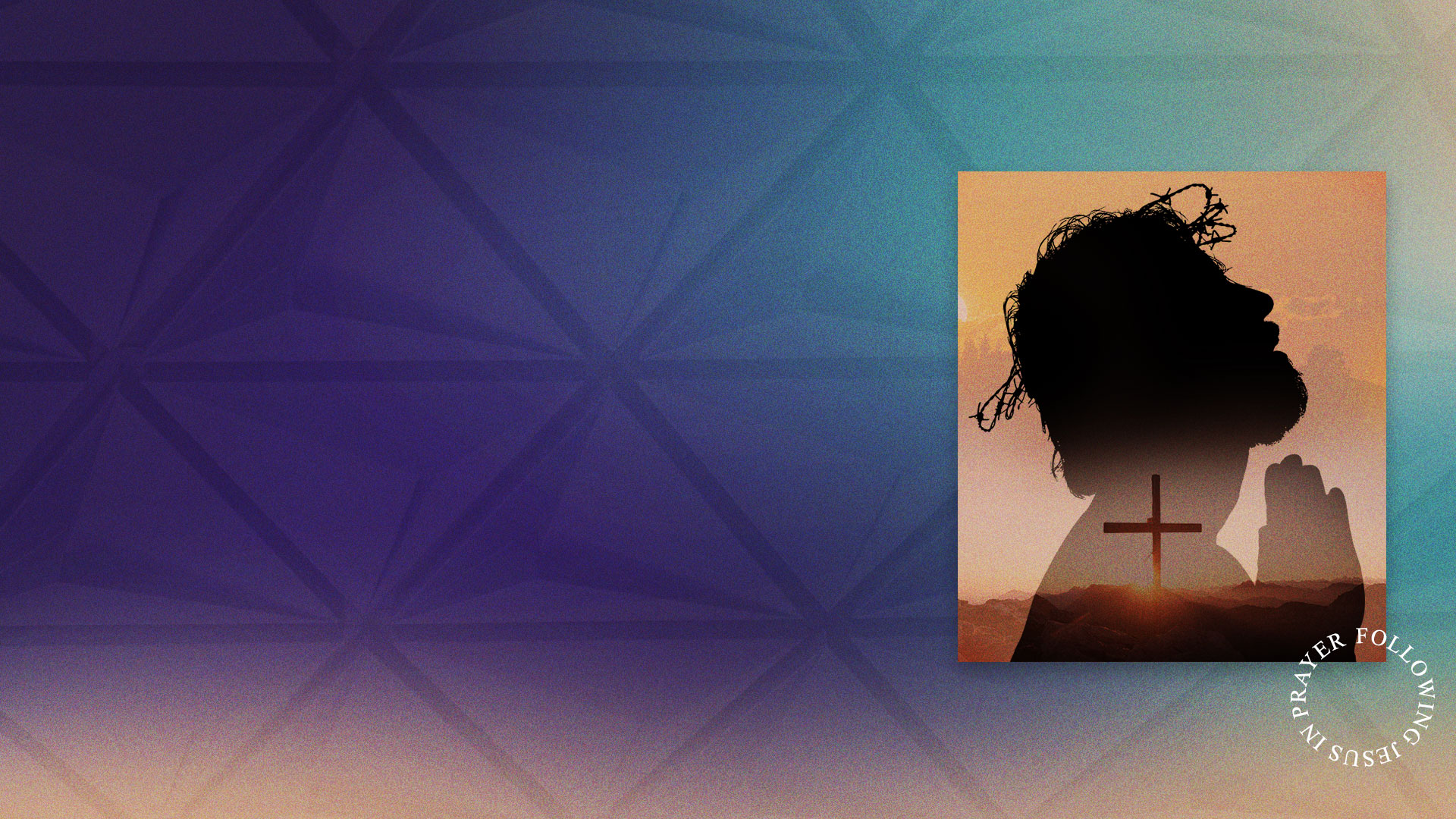 HE SENT THE CROWDS AWAY.
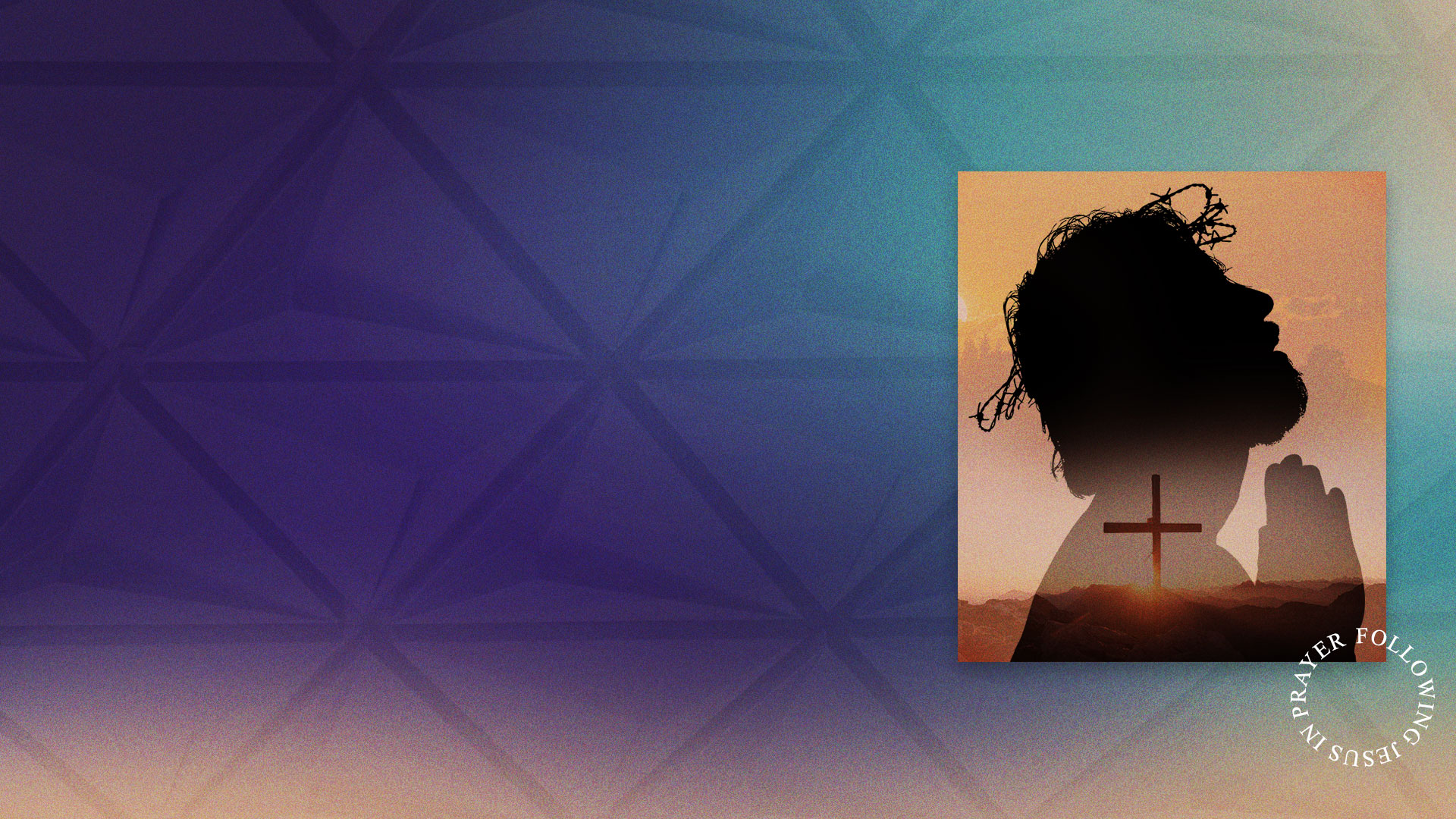 Matthew 14:23
And when He had sent the multitudes away, He went up on the mountain by Himself to pray. Now when evening came, He was alone there.
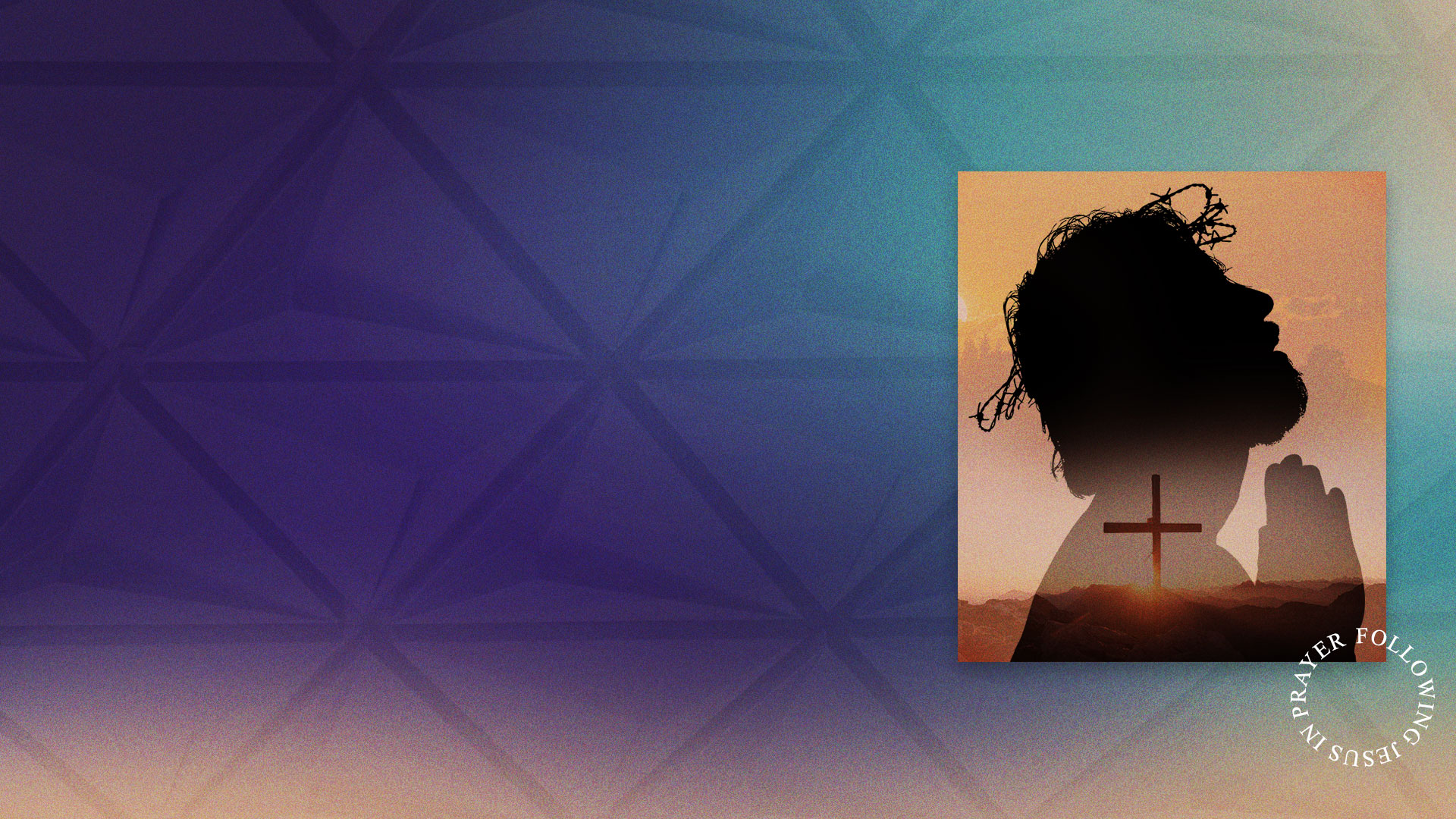 Mark 6:46
And when He had sent them away, He departed to the mountain to pray.
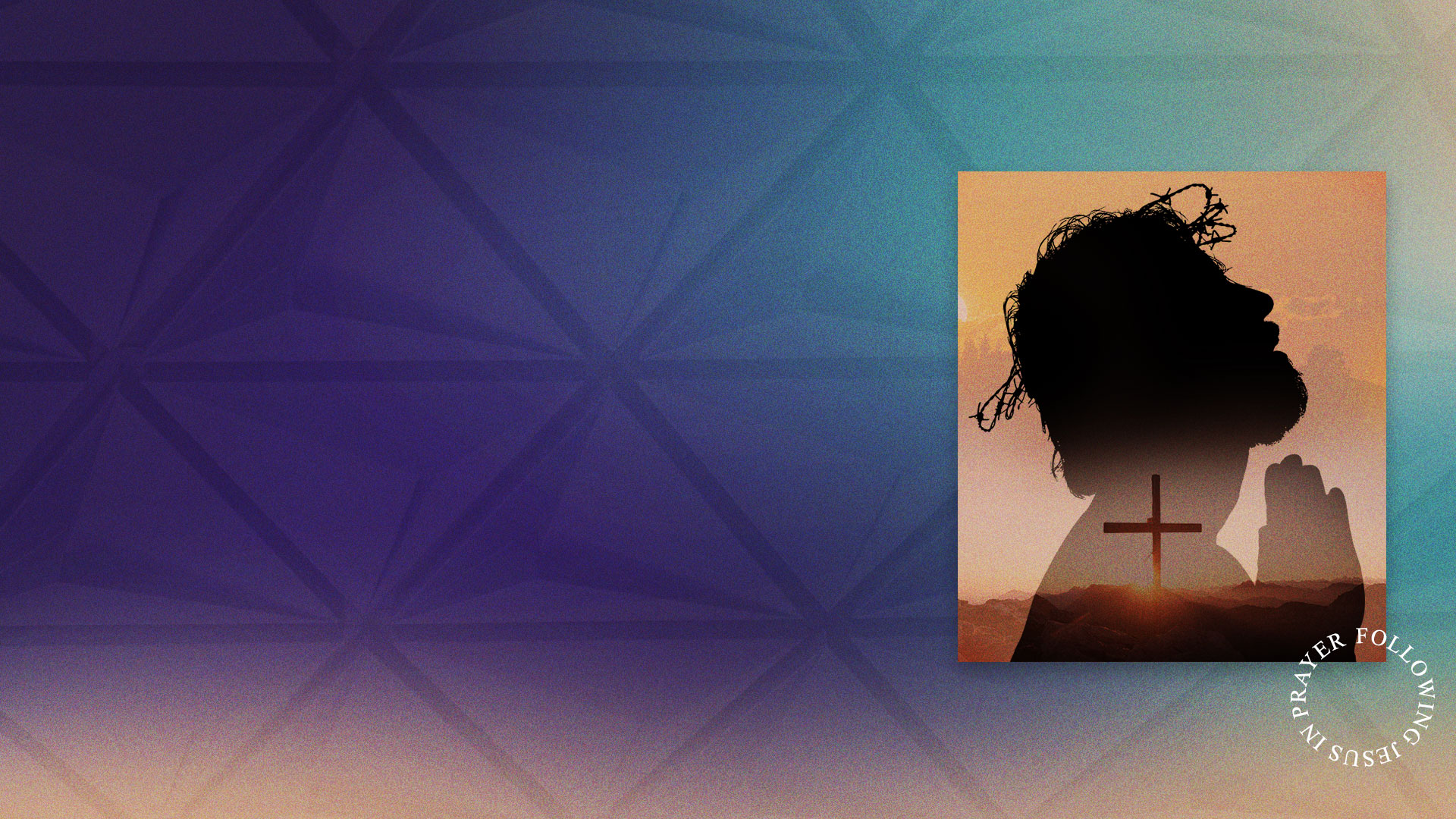 Luke 5:15,16
15 However, the report went around concerning Him all the more; and great multitudes came together to hear, and to be healed by Him of their infirmities. 
16 So He Himself often withdrew into the wilderness and prayed.
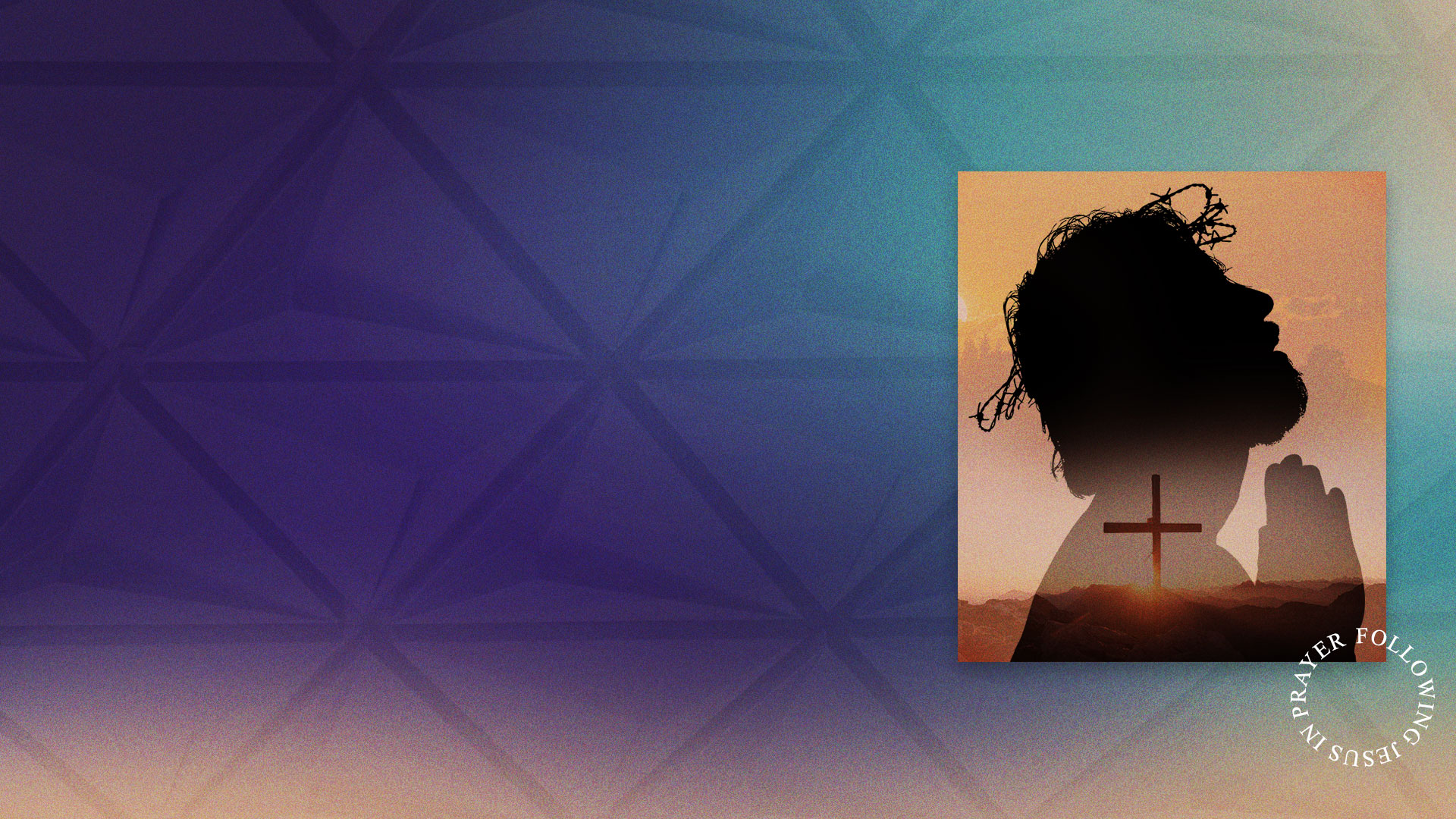 John 6:15
Therefore when Jesus perceived that they were about to come and take Him by force to make Him king, He departed again to the mountain by Himself alone.
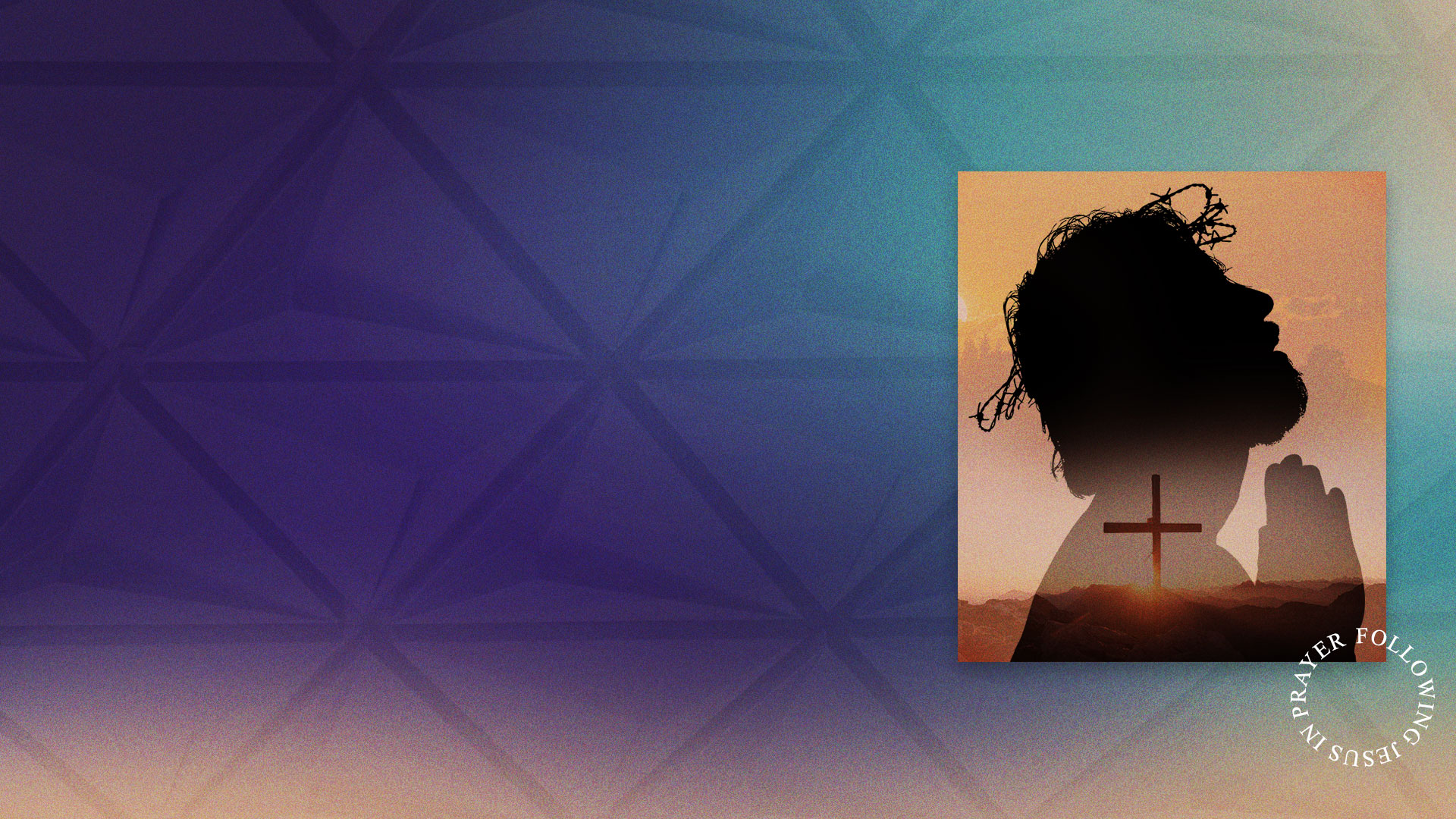 HE KNEW AND TAUGHT THE IMPORTANCE OF PRAYER IN SECRET.
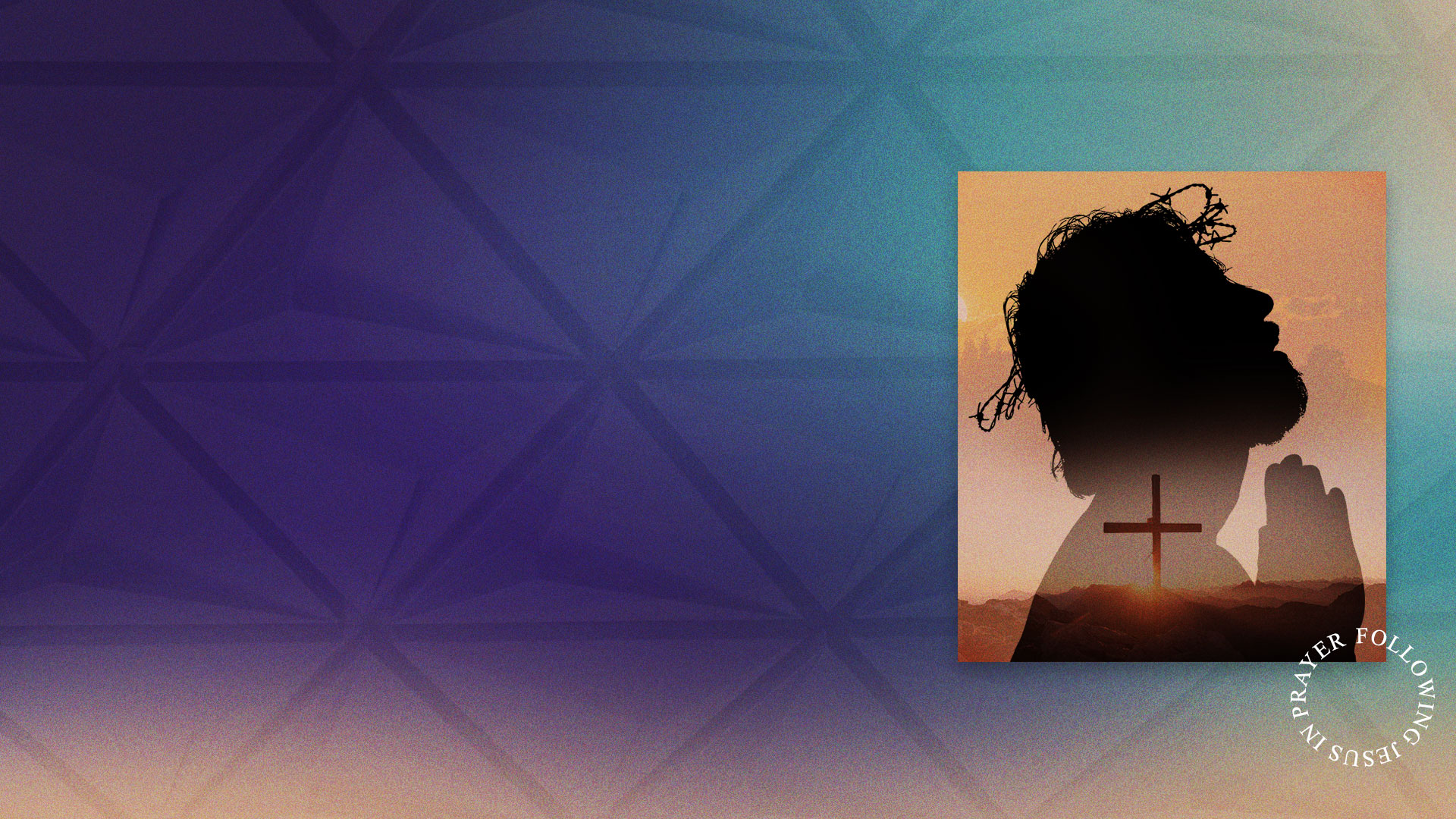 Matthew 6:6
But you, when you pray, go into your room, and when you have shut your door, pray to your Father who is in the secret place; and your Father who sees in secret will reward you openly.
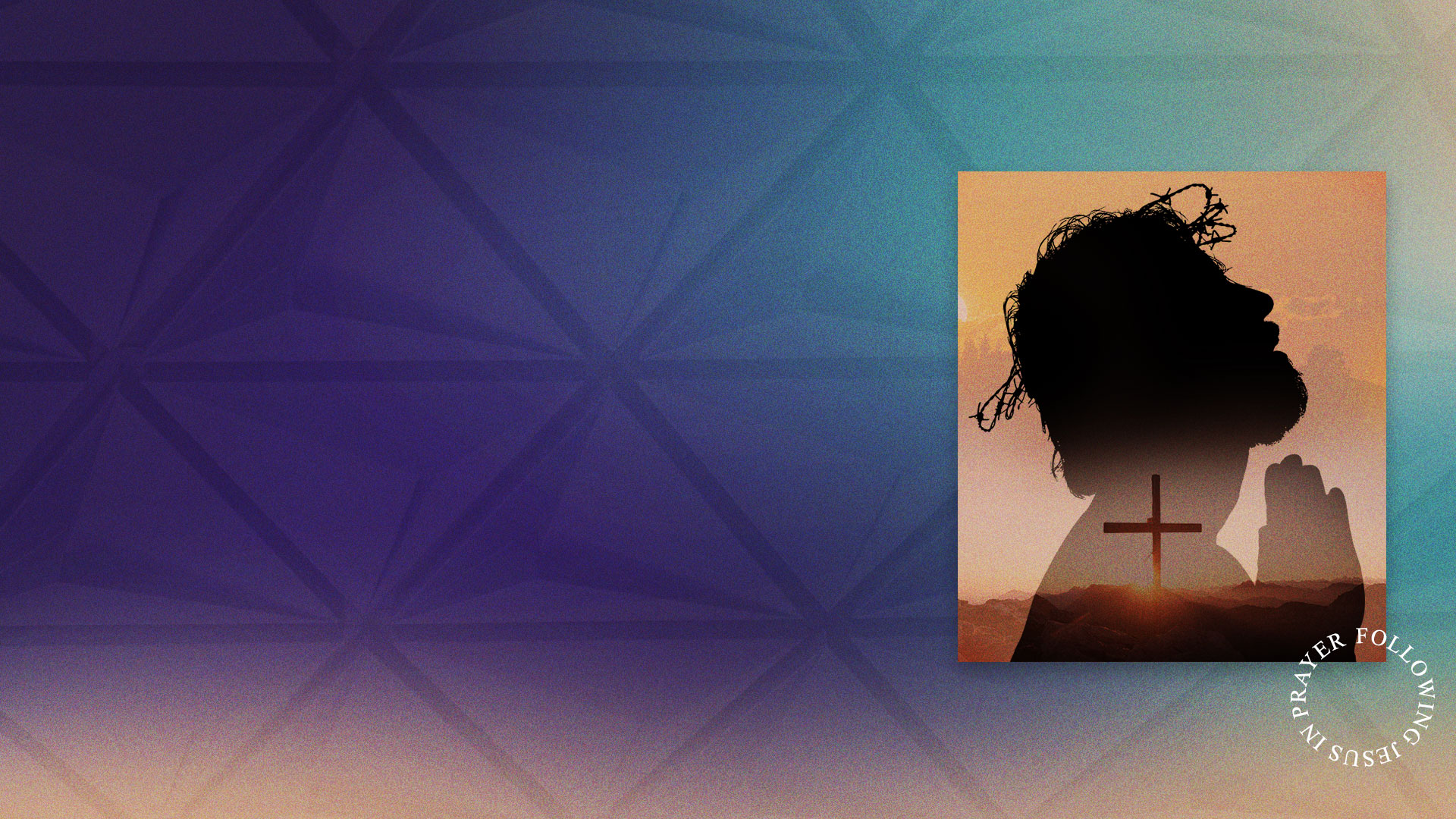 WHAT HAPPENED WHEN HE SPENT TIME ALONE?
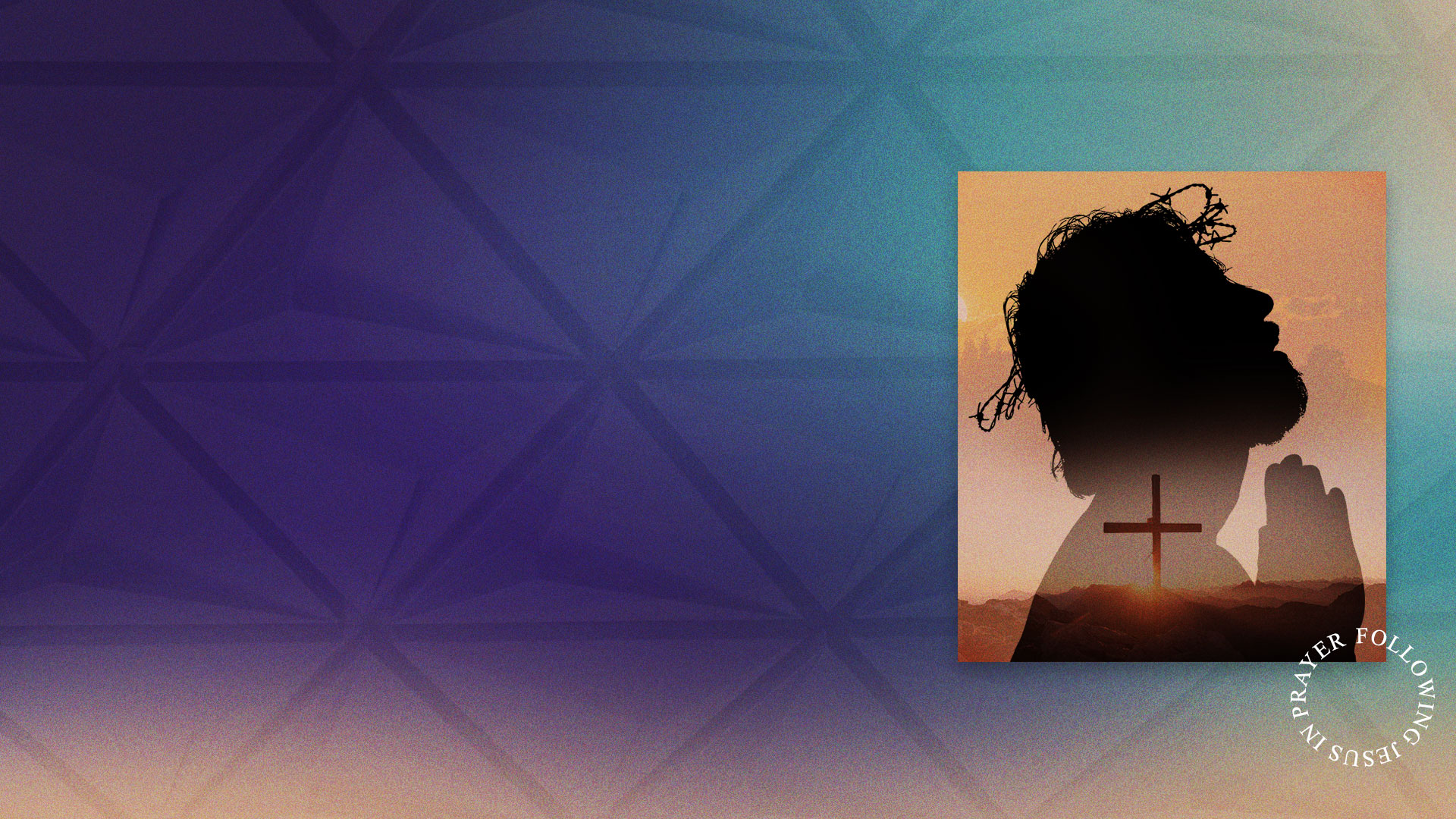 1. INTIMACY WITH THE FATHER.
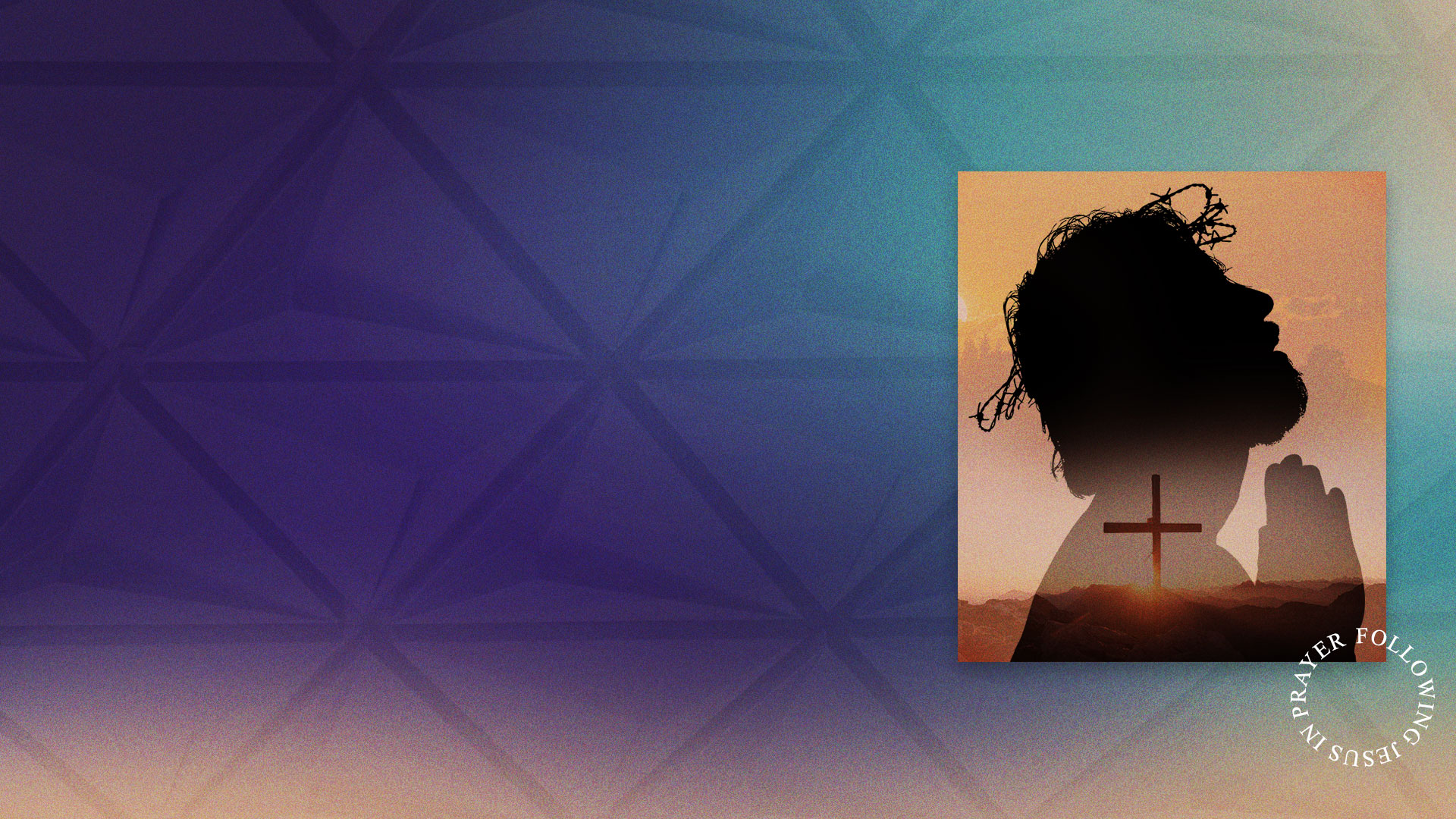 John 10:30
I and My Father are one.
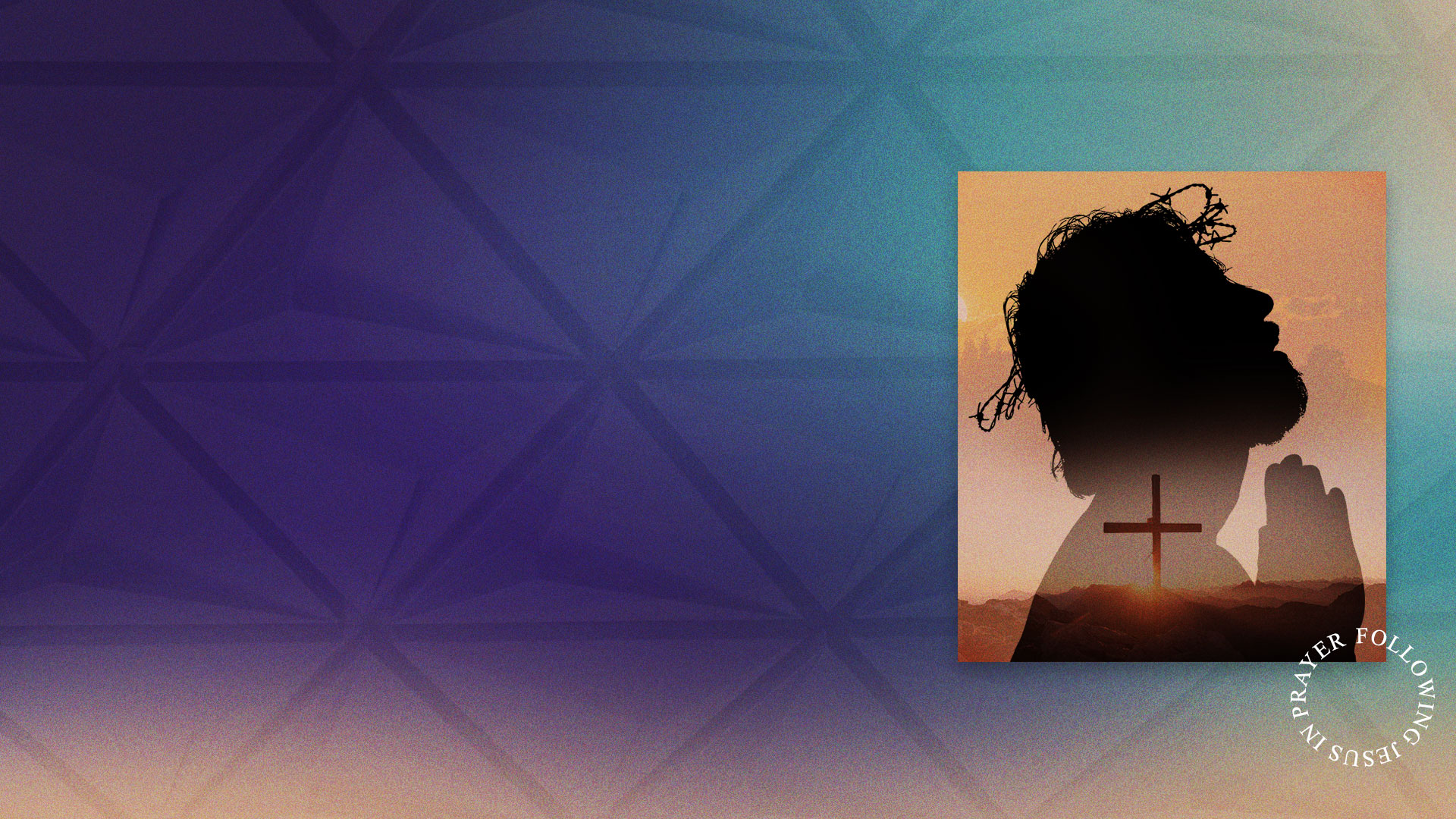 2. INSTRUCTION FROM THE FATHER.
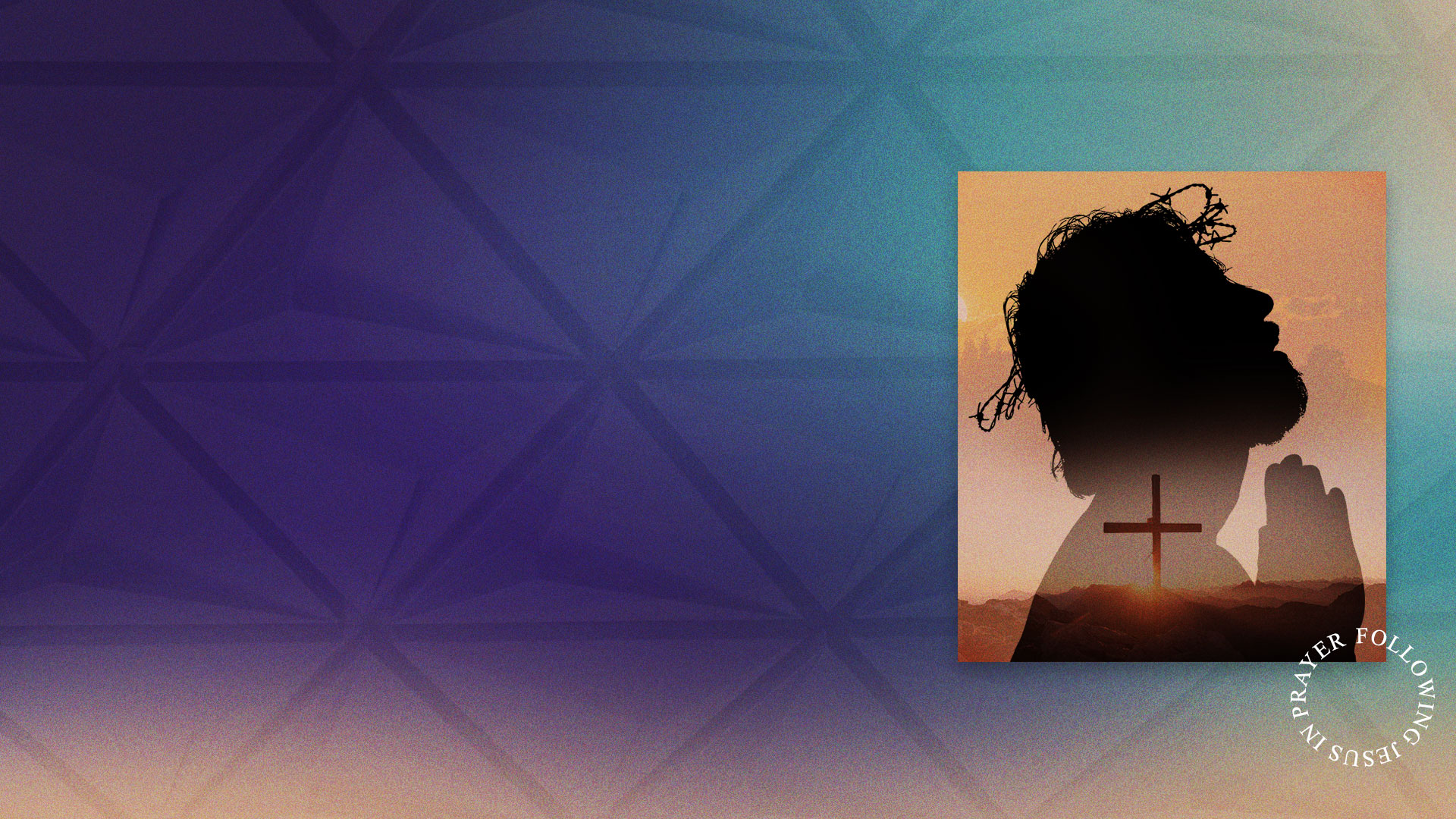 John 8:26  
"...I speak to the world those things which I heard from Him."
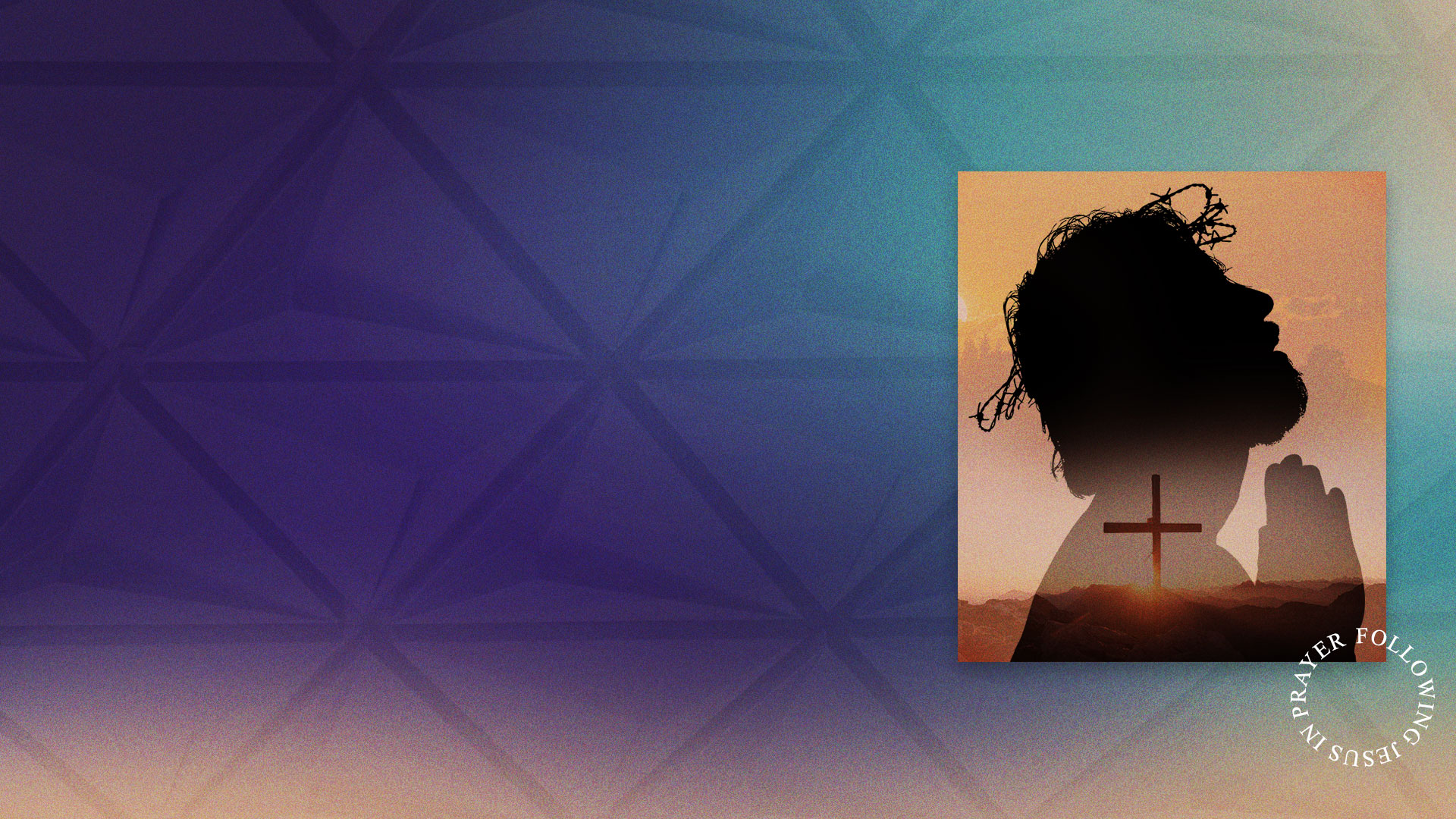 John 8:28  
"...I do nothing of Myself; but as My Father taught Me, I speak these things."
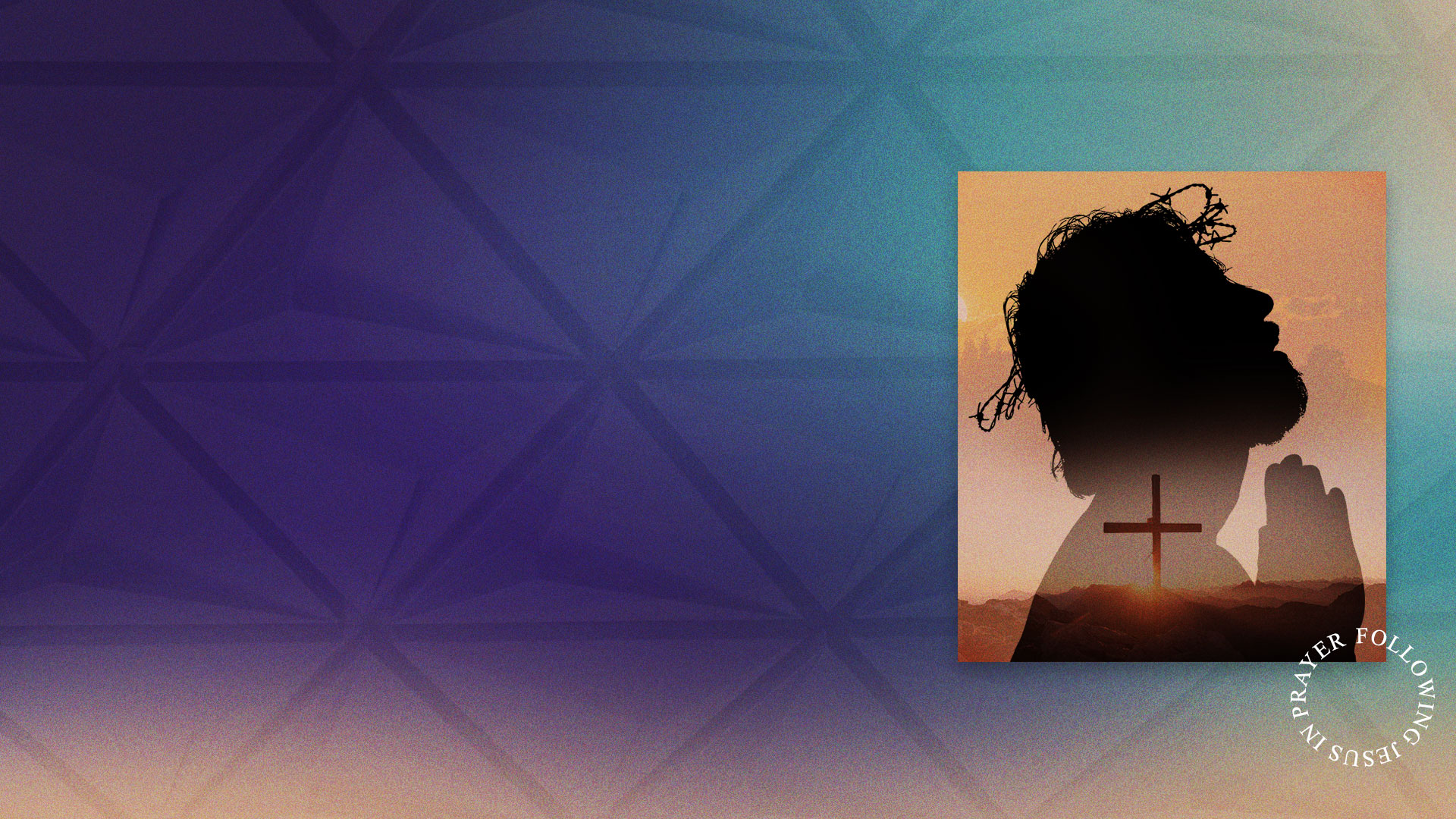 Matthew 10:27
Whatever I tell you in the dark, speak in the light; and what you hear in the ear, preach on the housetops.
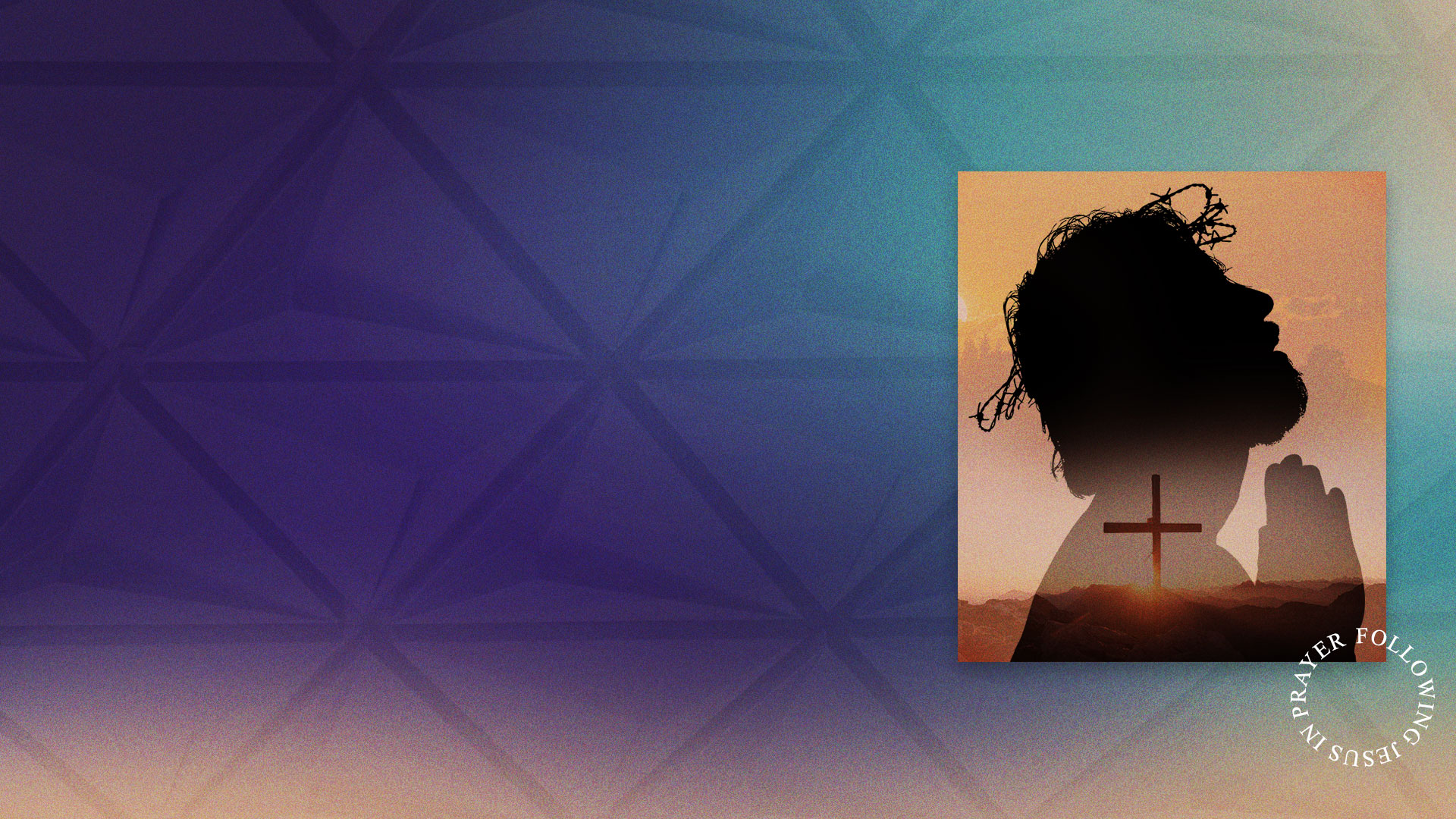 3. INSIGHT INTO THE FATHER’S WORKS.
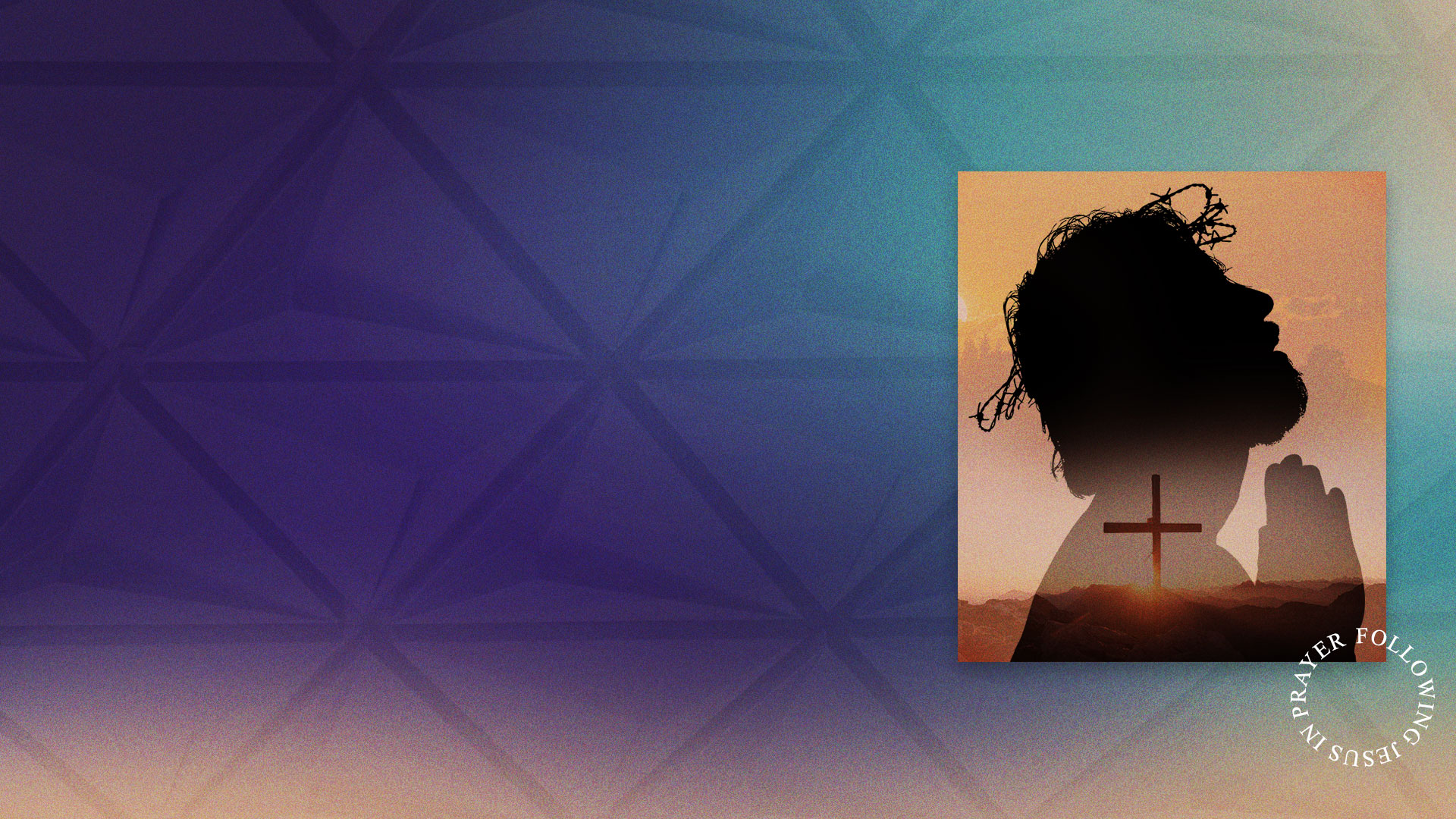 John 5:19,20
19 Then Jesus answered and said to them, "Most assuredly, I say to you, the Son can do nothing of Himself, but what He sees the Father do; for whatever He does, the Son also does in like manner. 
20 For the Father loves the Son, and shows Him all things that He Himself does; and He will show Him greater works than these, that you may marvel.
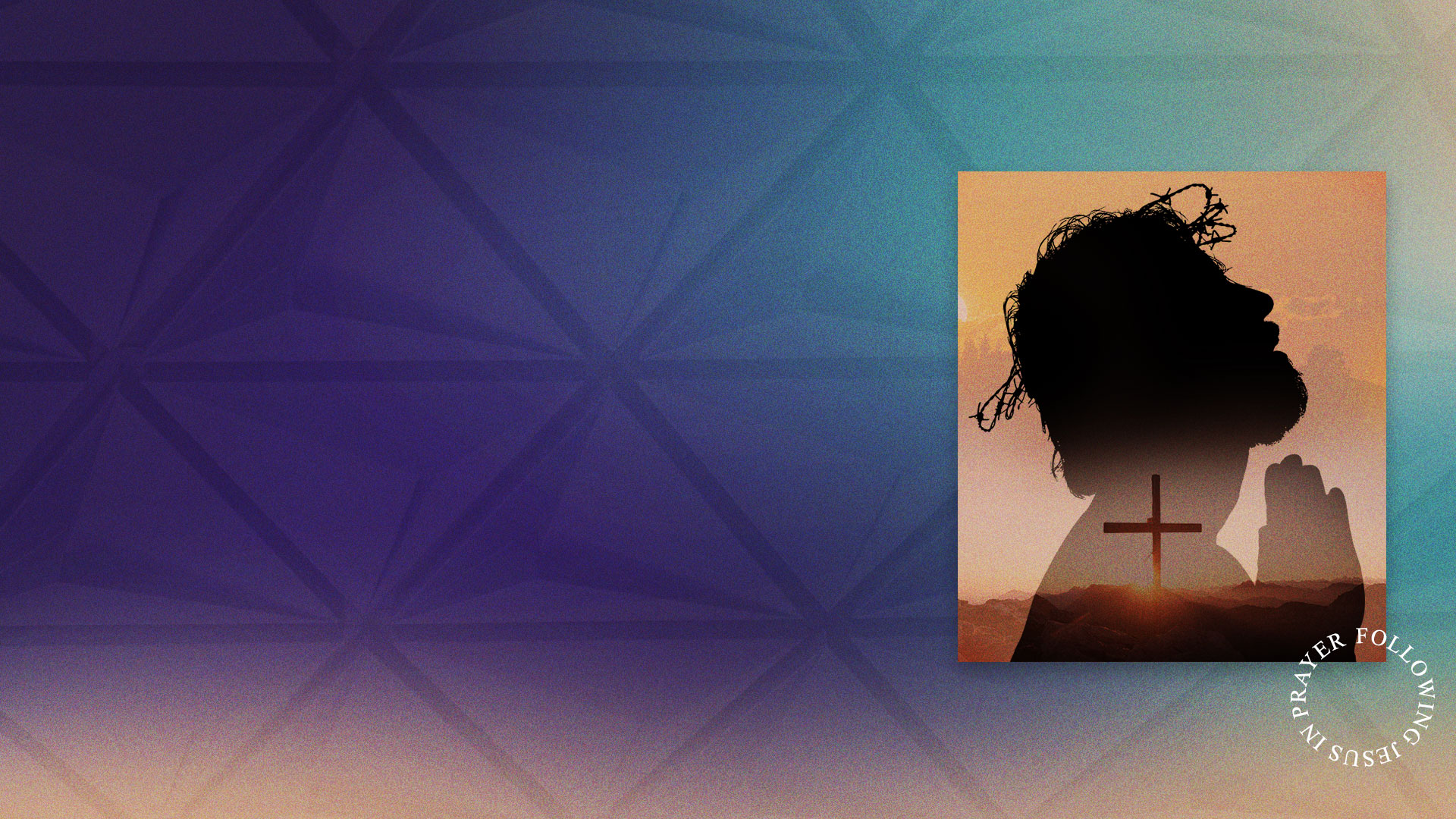 John 8:38  
I speak what I have seen with My Father,...."
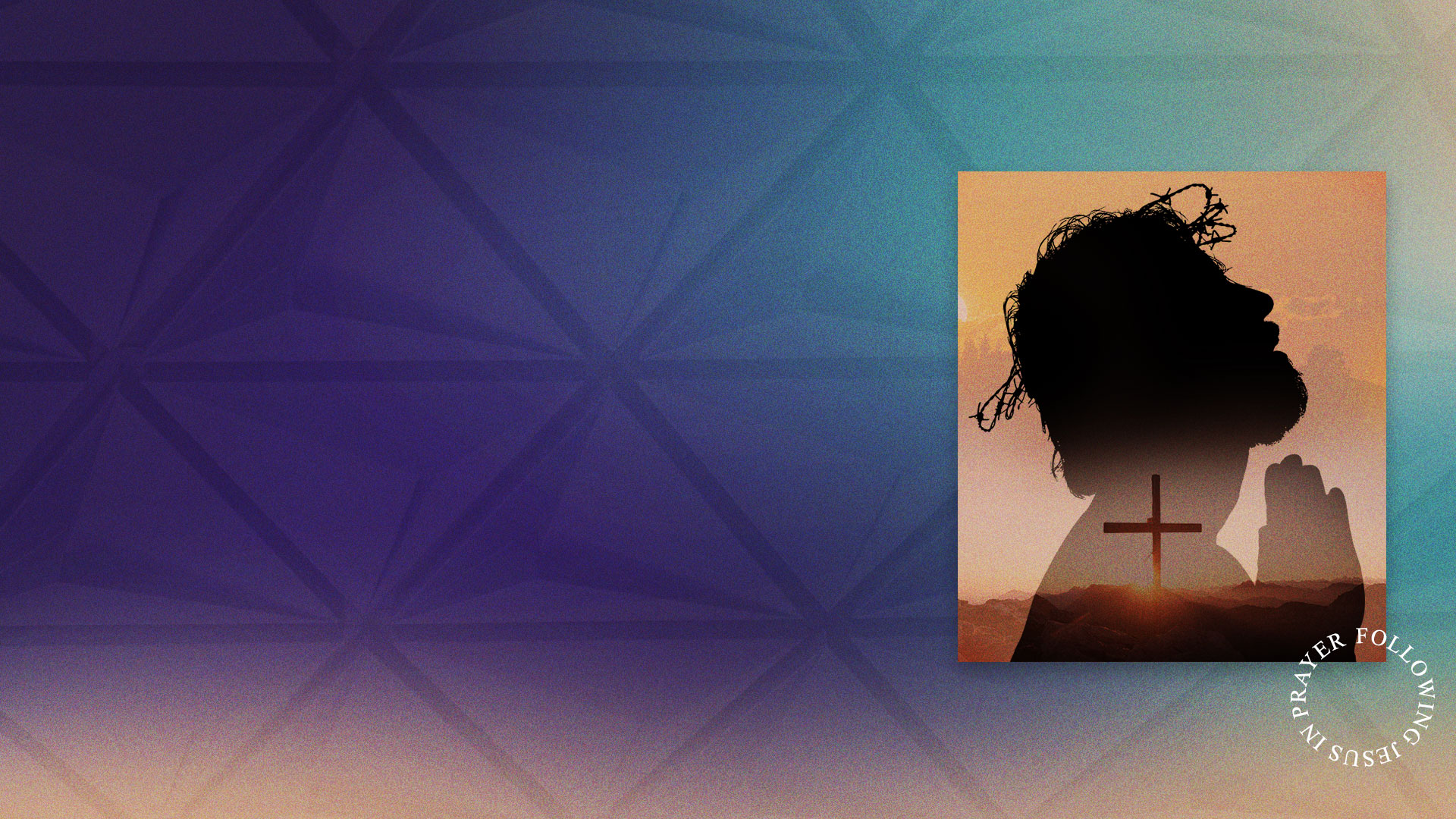 4. INDICATION ON GOD'S TIMINGS FOR KEY MOMENTS FOR HIS LIFE.
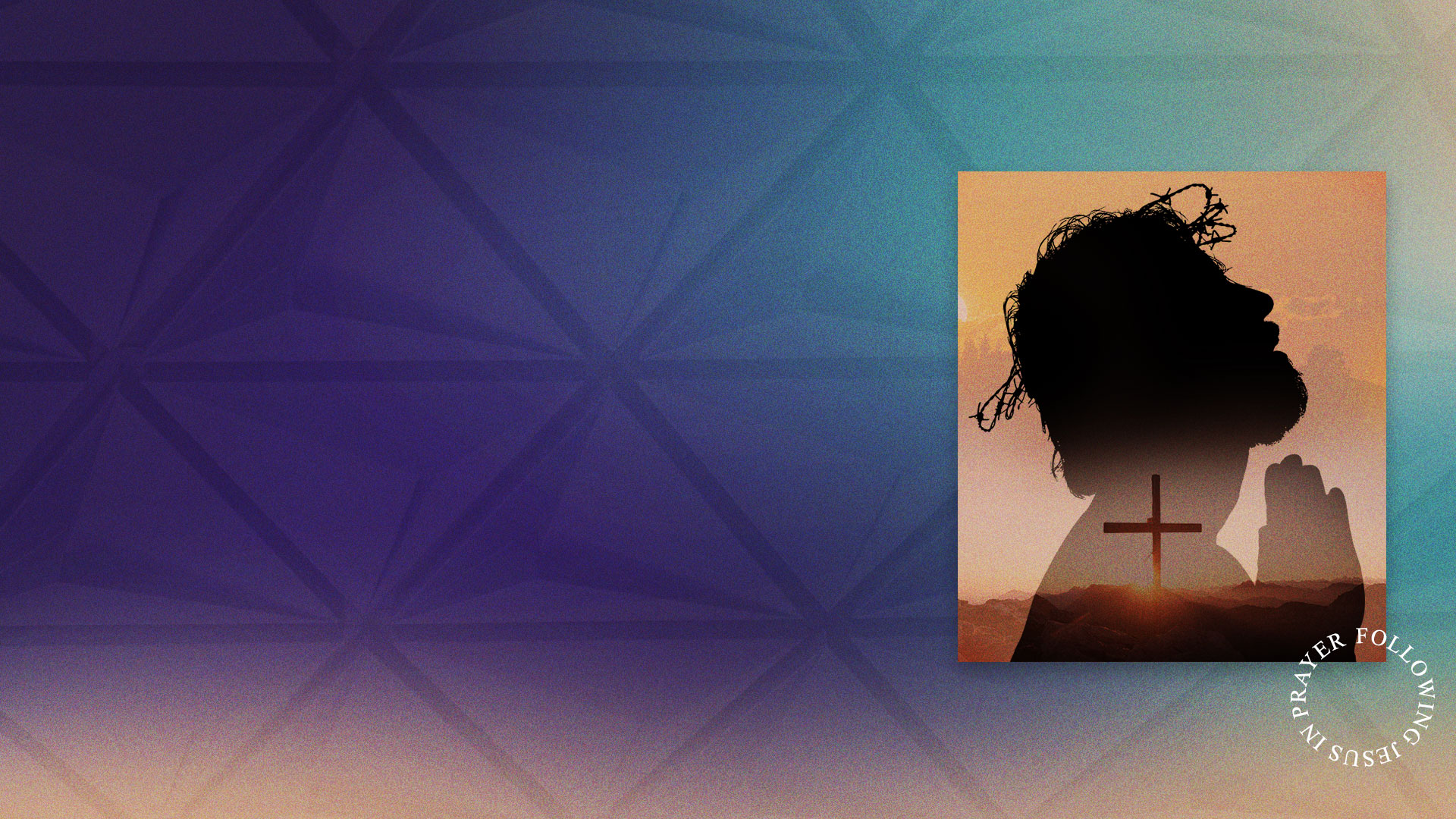 John 7:8
You go up to this feast. I am not yet going up to this feast, for My time has not yet fully come."
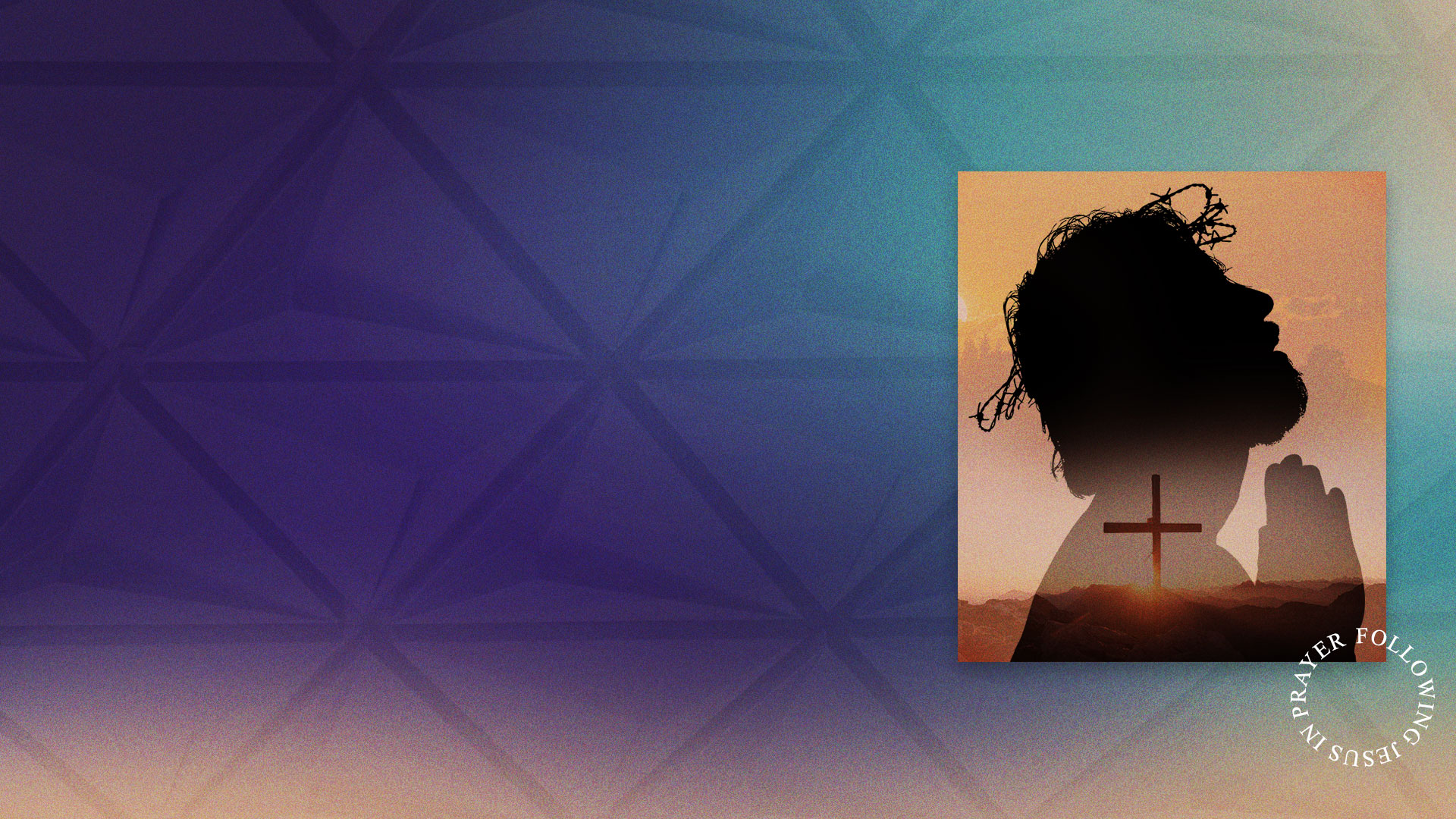 5. IMBUED WITH STRENGTH TO DO THE FATHER’S WILL.
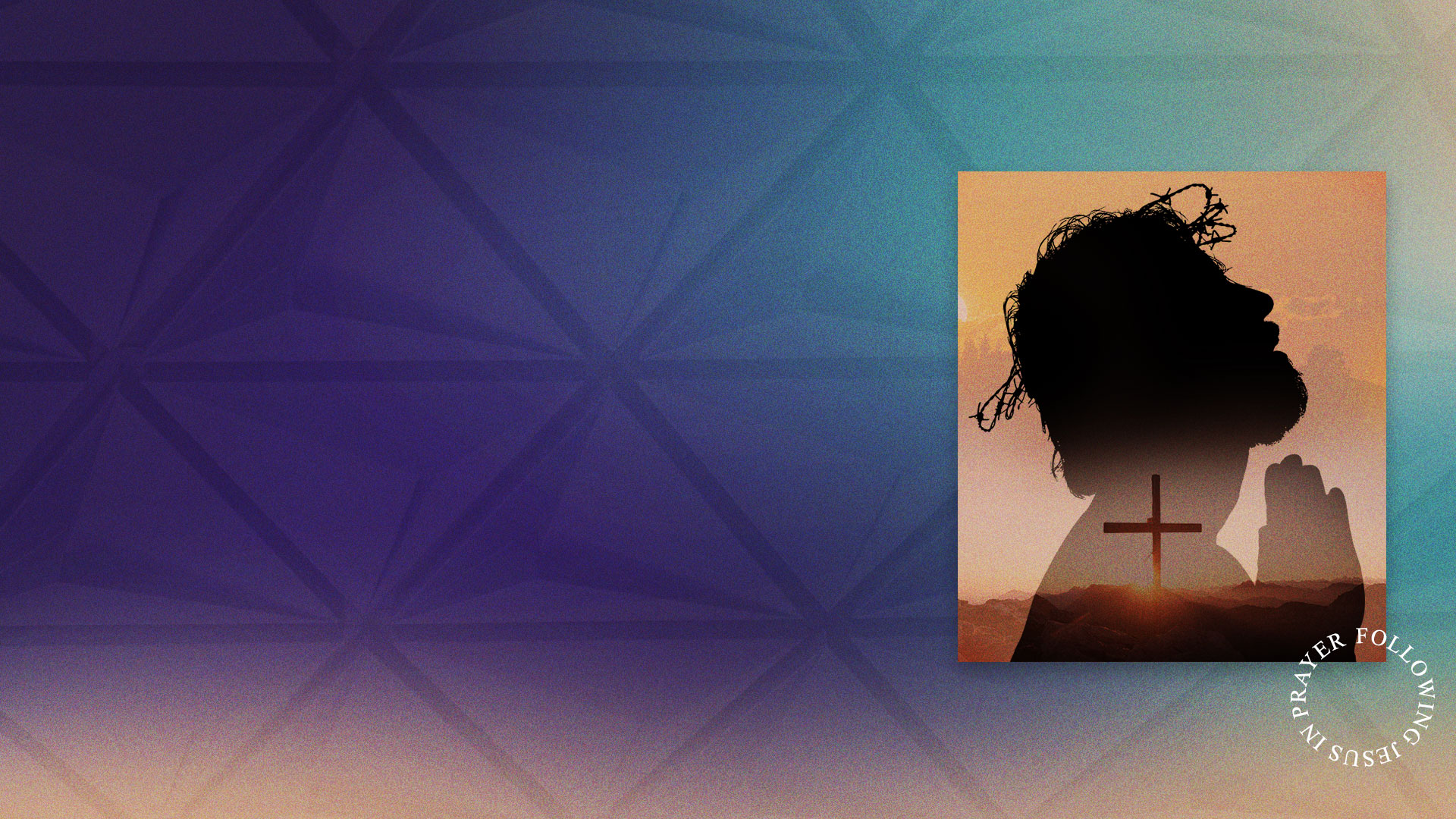 6. INSPIRATION TO HIS DISCIPLES.
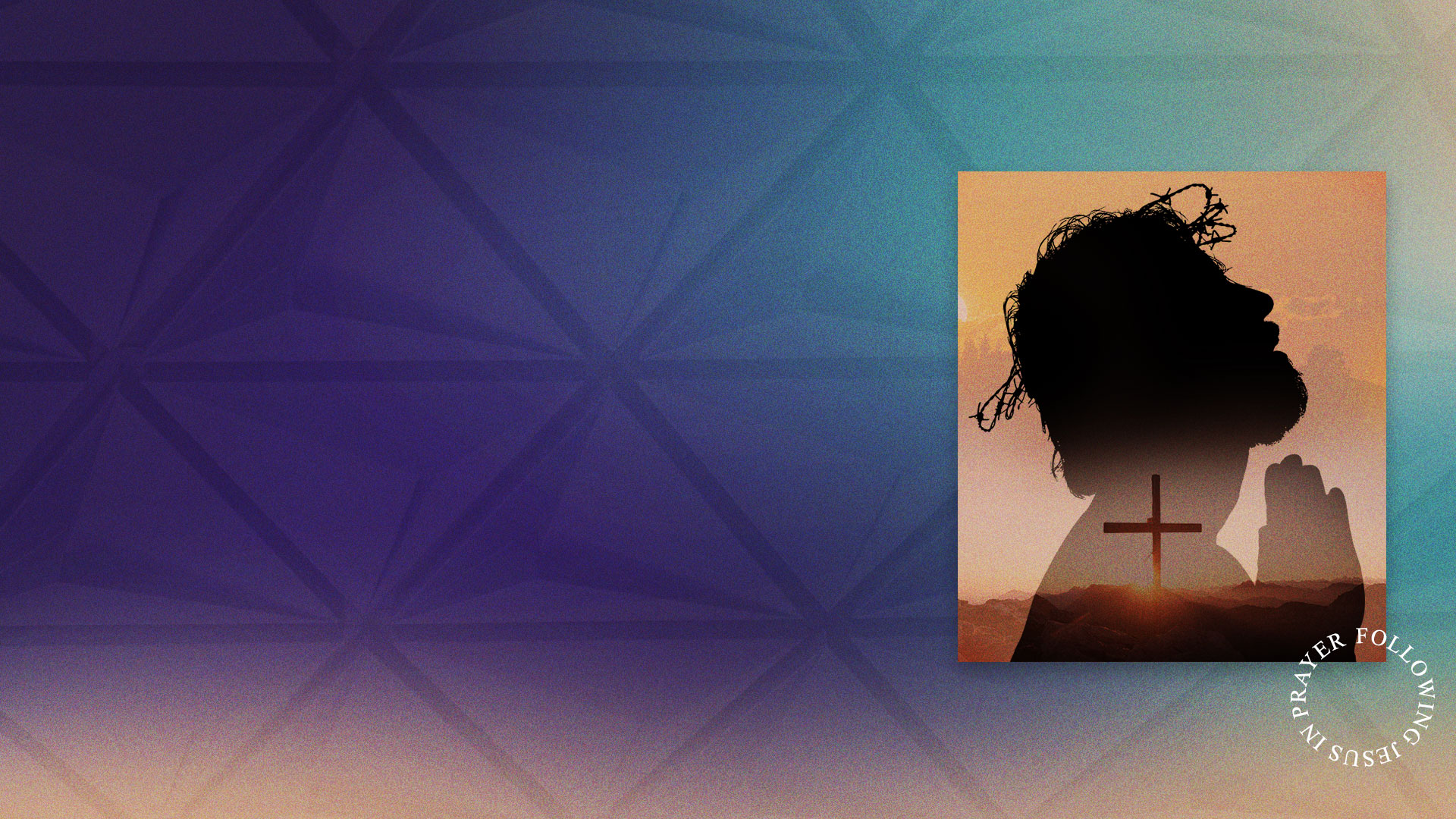 PRAY LIKE JESUS
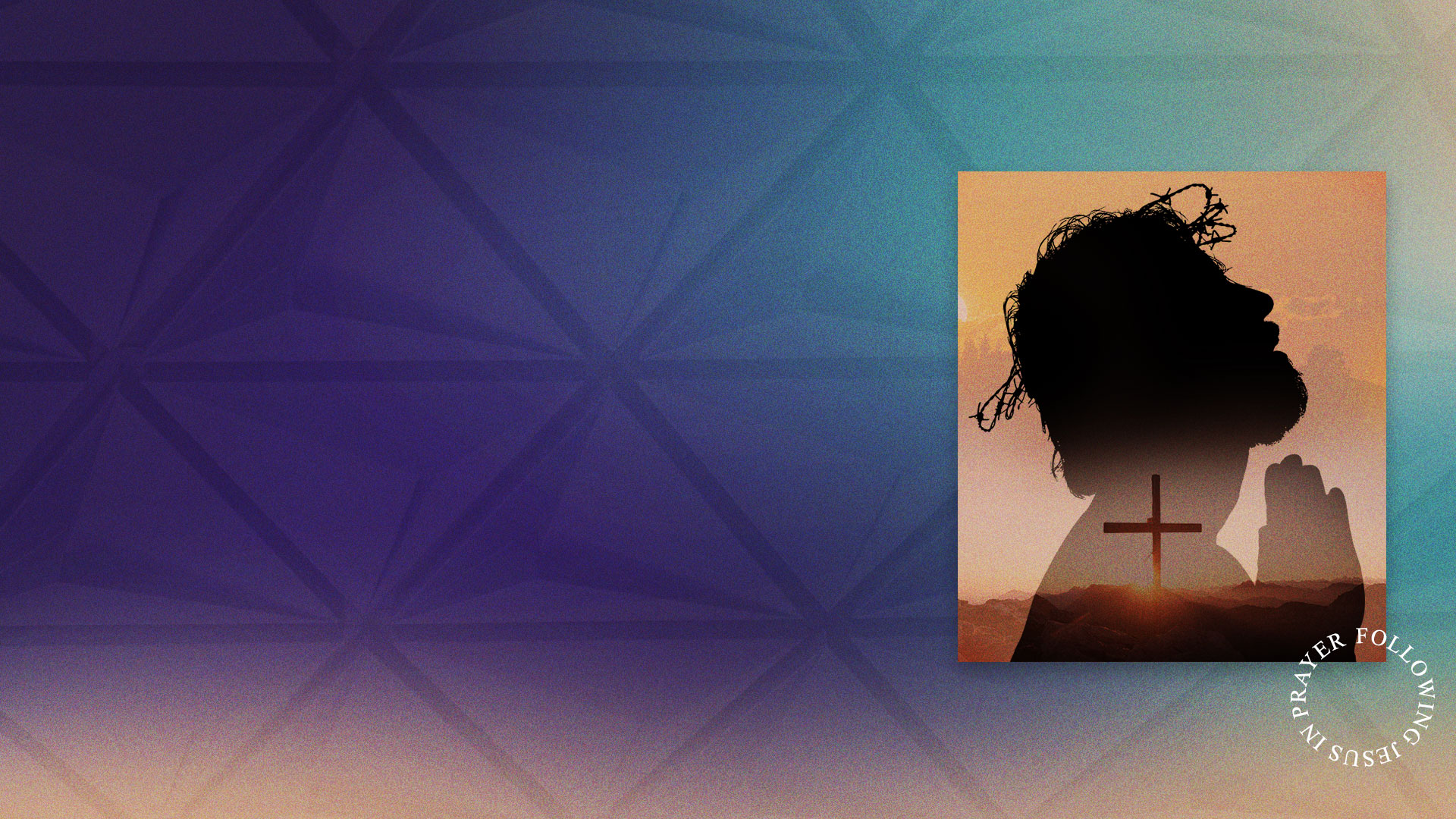 FOLLOW JESUS IN PRAYER – PRAY A LOT IN SECRET